Projektni dan - Moj Zagreb, kak' imam te rad
Zanimljivosti o zagrebu
Zagreb je glavni grad Republike Hrvatske i najveći GRAD u Hrvatskoj po broju stanovnika 
Povijesno gledajući, grad Zagreb je izrastao iz dva naselja na susjednim brežuljcima, Gradeca i Kaptola, koji čine jezgru današnjeg Zagreba, njegovo povijesno središte
Zagreb danas predstavlja upravno, gospodarsko, kulturno, prometno i znanstveno središte Hrvatske
Položajem spada u gradove srednje Europe.
Trg bana Josipa Jelačića nekada
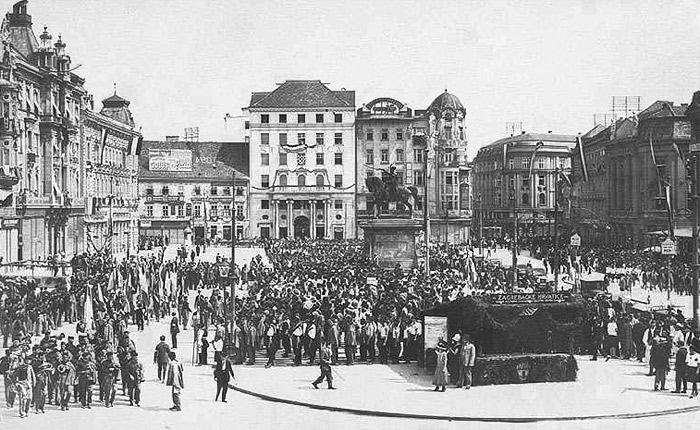  1925. godina

<



                                                1884.godina 
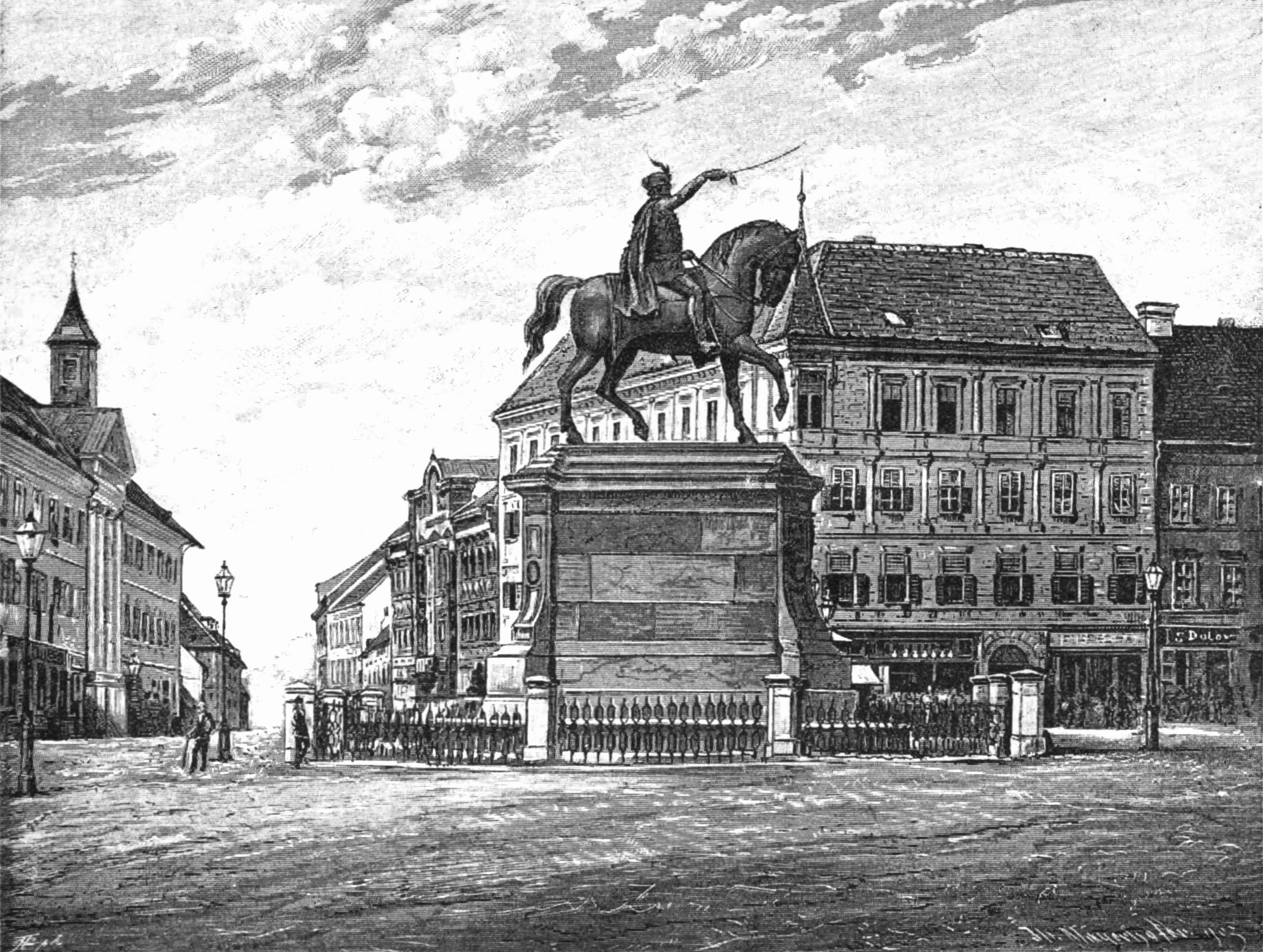 Trg bana Josipa Jelačića danas
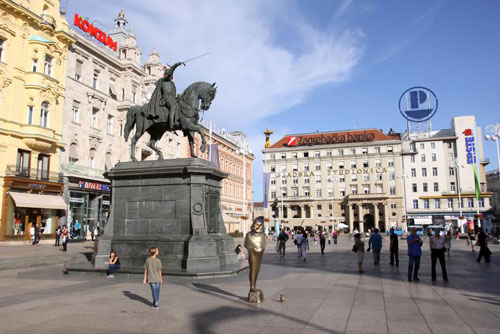 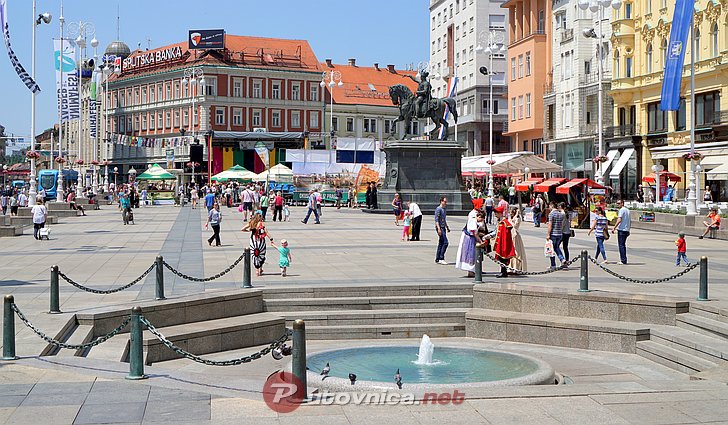 HNK i Katedrala nekada
 HNK     





                                                           Katedrala 
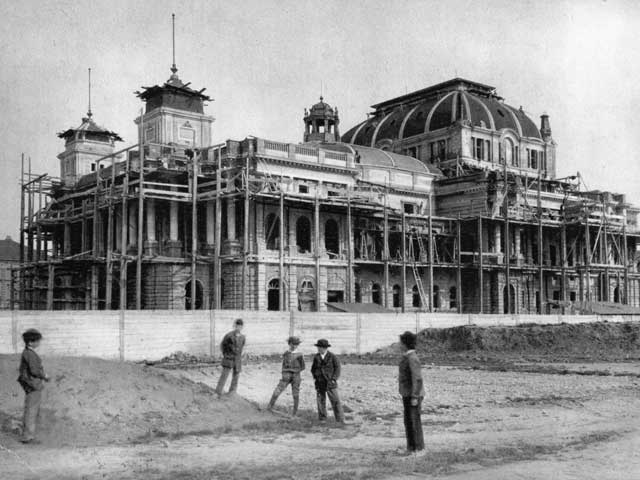 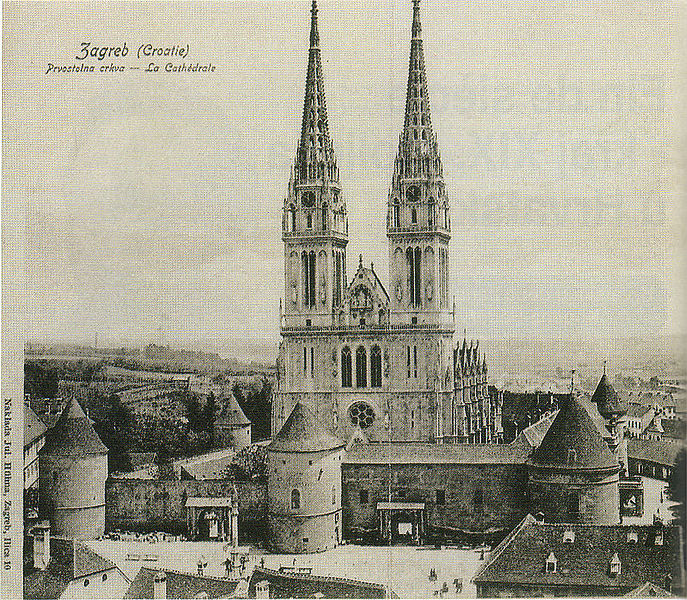 HNK i Katedrala danas
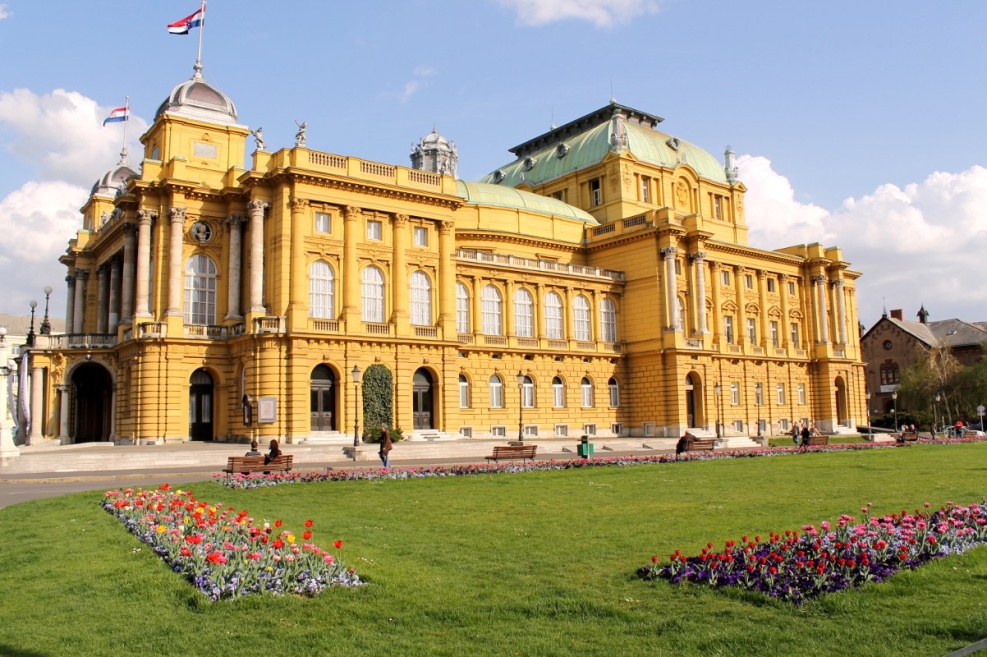 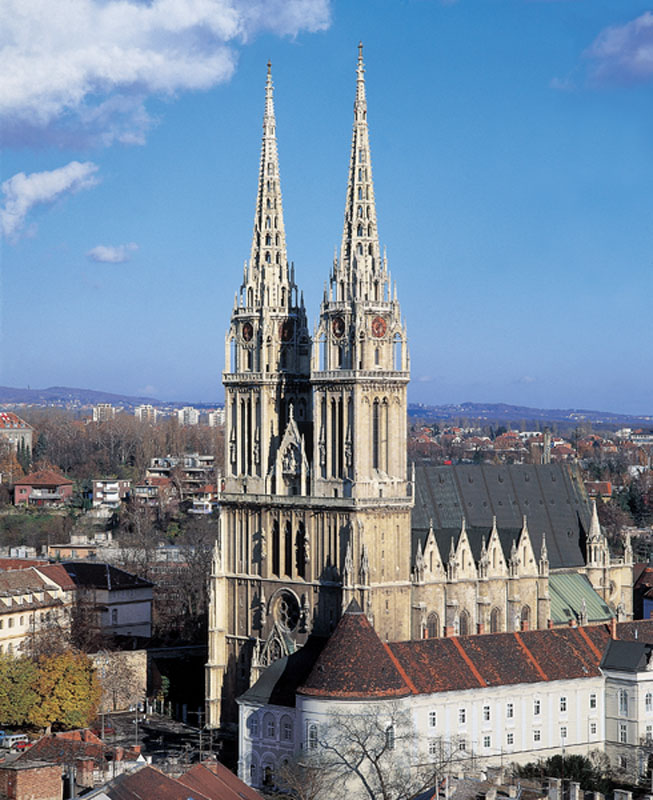 Kamenita Vrata nekada
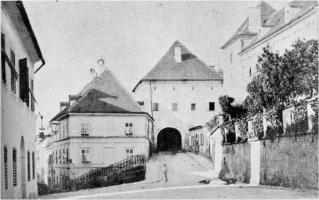 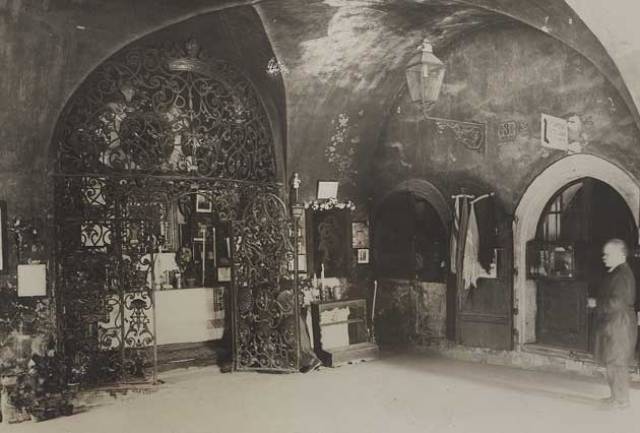 Kamenita Vrata danas
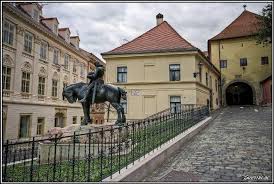 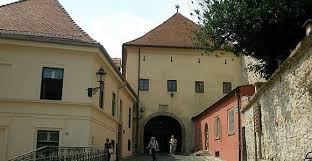 Osnovna škola Augusta Šenoe nekada
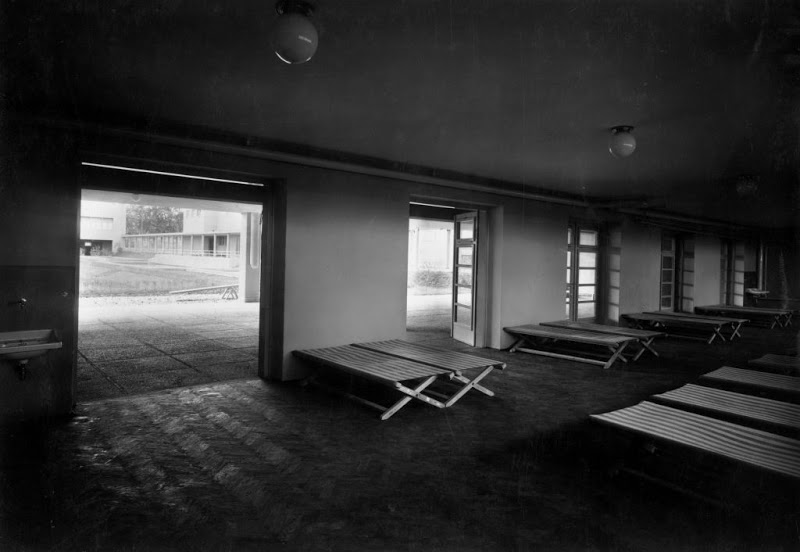 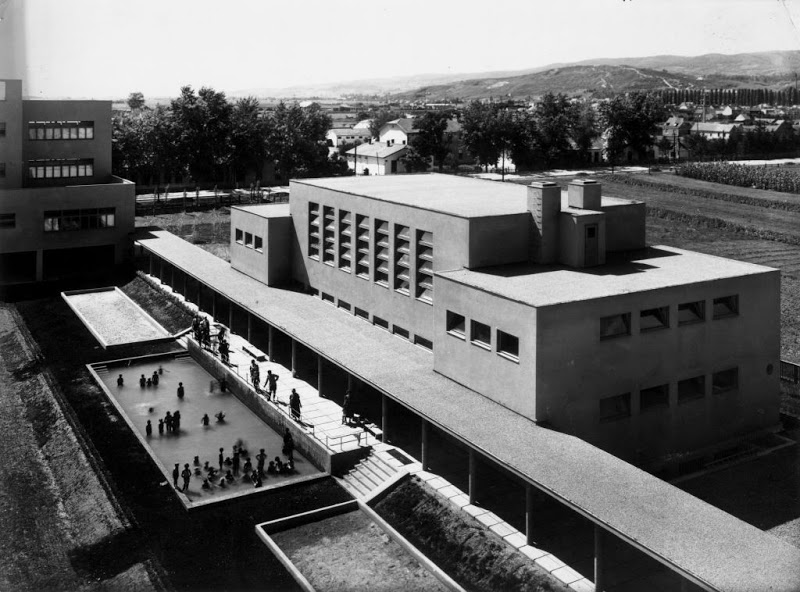 Osnovna škola Augusta Šenoe danas
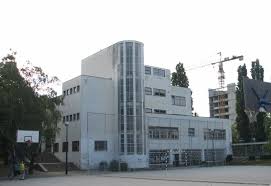 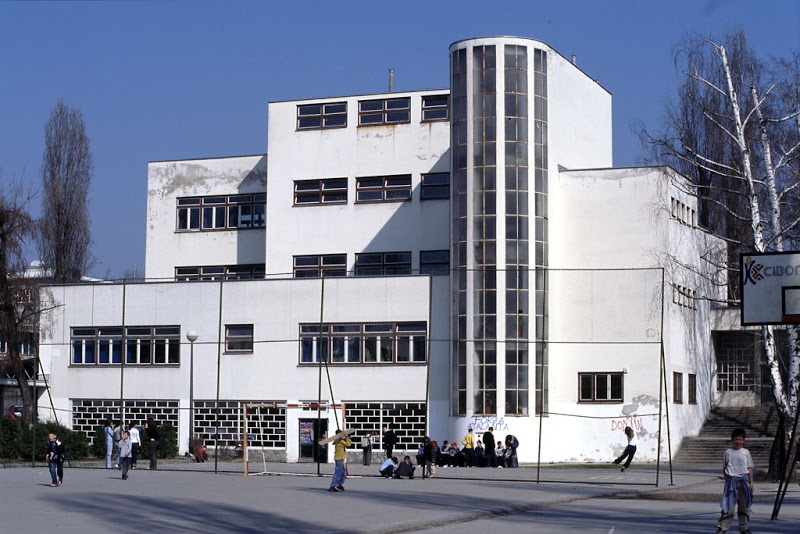 IlICA NEKAD I DANAS
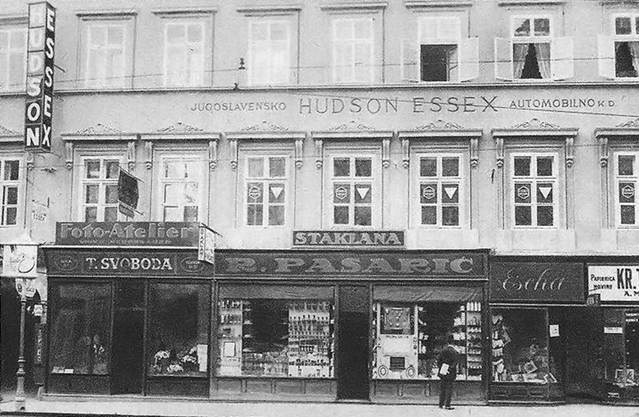  nekad





                                                                DANAS 
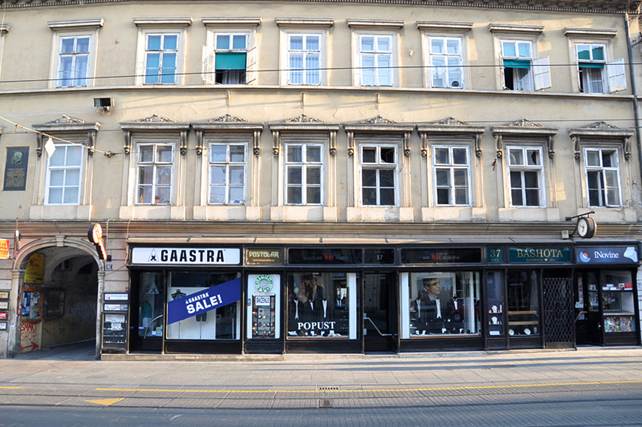 TREŠNJEVKA NEKAD I DANAS
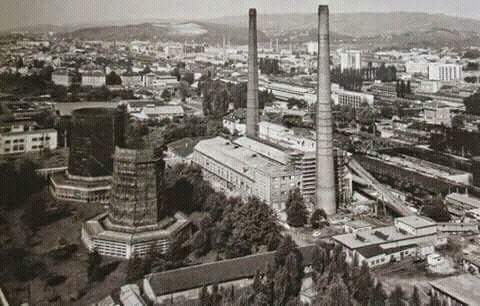  nekad





                                                                Danas 
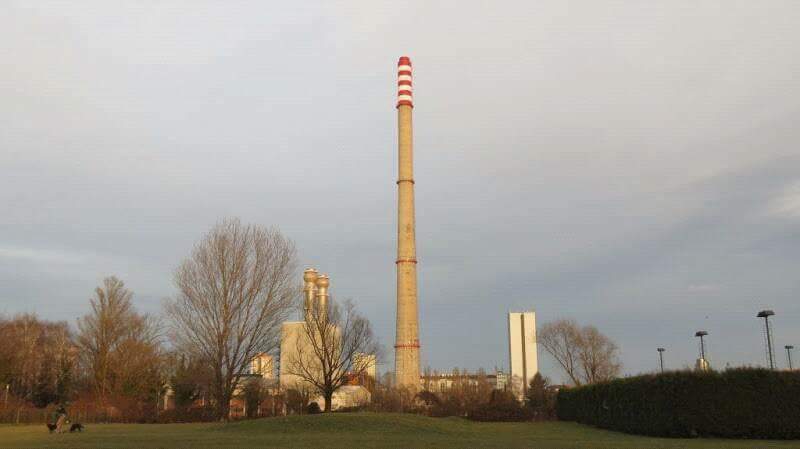 KAMENITA VRATA NEKAD I DANAS
 NEKAD





                                                                    DANAS 
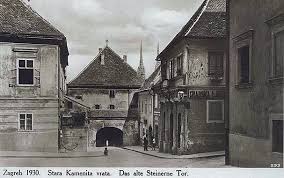 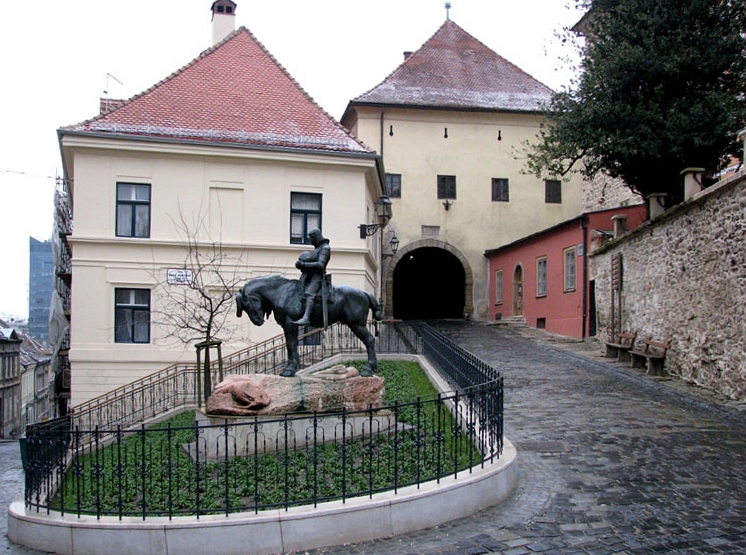 Hazu nekad i danas
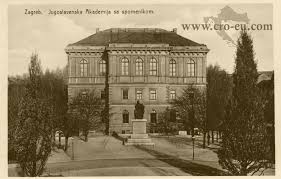  NEKAD





                                                                 Danas 
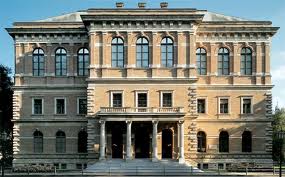 RADIĆEVA Ulica nekad I danas
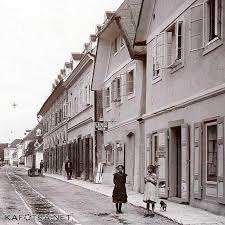  NEKAD 





                                                        DANAS 
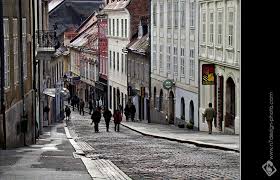 USPINJAČA NEKAD I DANAS
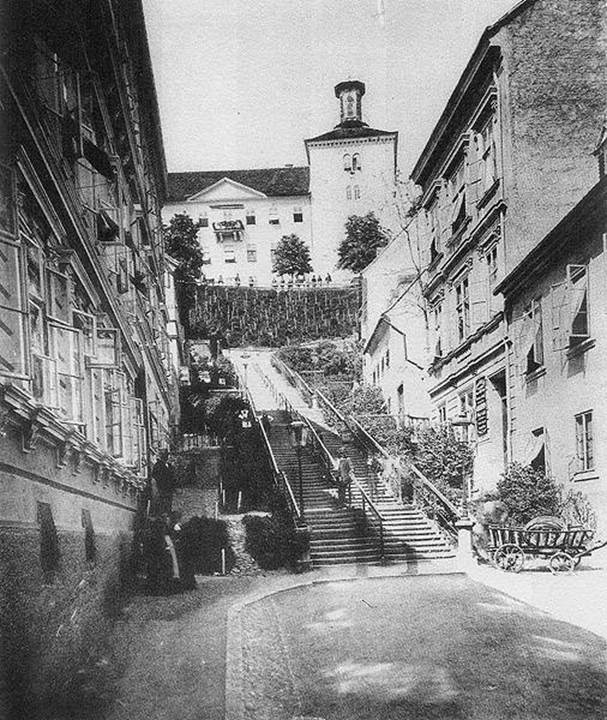  Nekad





                                                                 Danas 
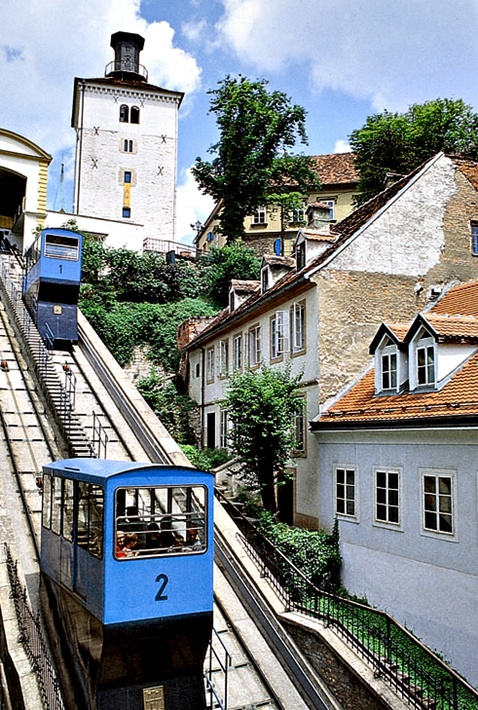 ZRINJEVAC NEKAD I DANAS
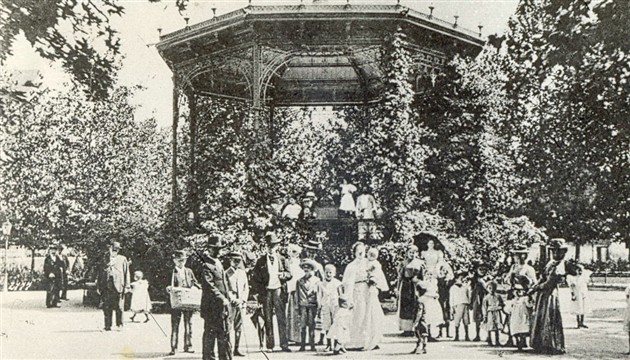  nekad





                                                                      Danas 
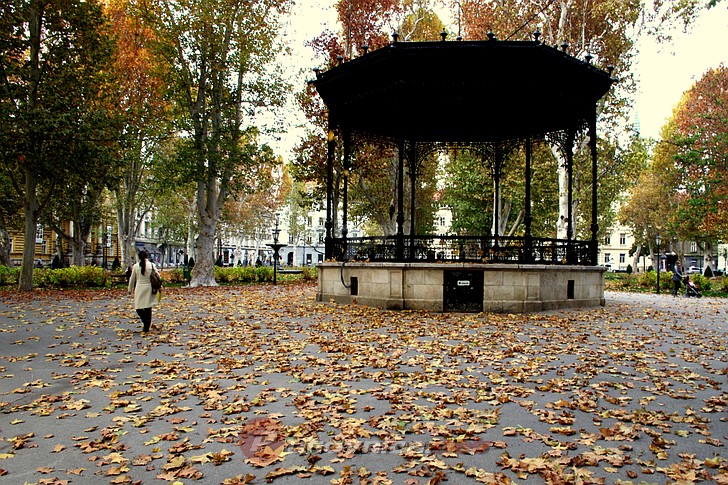 FOTOGRAFIJE PRIKUPILI I SLOŽILI UČENICI 7.C RAZREDA
Danijel toni cipirita                                                                     Josip Košutić                                                          Dorotea Zagorac
Jela čužić                                                                                              Karlo kovač                                                            Ayna Mrkaljević Tataragić
Nina dabćević                                                                                    nika kraljić                                                            ivan luka zorić
Nika dugeč                                                                                            mia marić                                                                ivan zorja
David fulir                                                                                           adi malik                                                                   bruno pongračić
Lana horvat                                                                                        lucija  mitrović                                                   ana kujunđić
Karla Jagar                                                                                        Petar Mehdin                                                                                        
Karla Koren                                                                                        Antonio Radoš
Alen korenčič                                                                                   Ian Marković